Урок - 19  ( IVc ) \1у21н\  № 85. 
ТЕМА: \ЛАЗЕРЫ \ ЛАЗЕРЫ.
ЦЕЛИ:
Рассмотреть сферы использования квантовых генераторов.
Развивать навыки выступления перед аудиторией.
ЗАДАЧИ: 
ТИП УРОКА:
ВИД УРОКА:
ДЕМОНСТРАЦИИ:
ХОД УРОКА:
Урок - 23  ( IVc ) \1у23н\  №89.
ТЕМА: \Р.З. \ РЕШЕНИЕ ЗАДАЧ ПО МАТЕРИАЛУ РАЗДЕЛА.
ЦЕЛИ:
1. Закрепить знания по данному разделу.
2. Развивать навыки в решении задач.
ЗАДАЧИ: 
ТИП УРОКА:
ВИД УРОКА:
ДЕМОНСТРАЦИИ:
ХОД УРОКА:
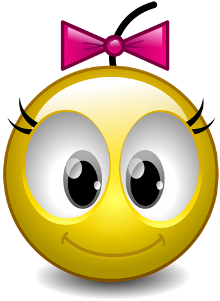 Домашнее задание.
Тема №19-28
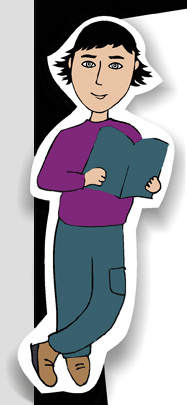 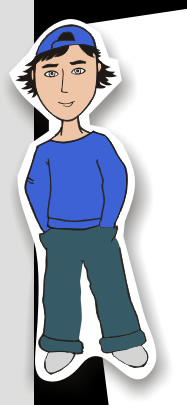 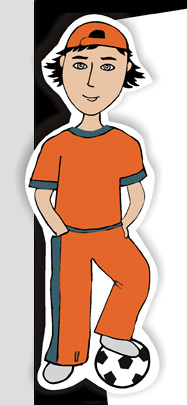 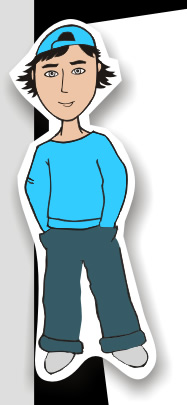 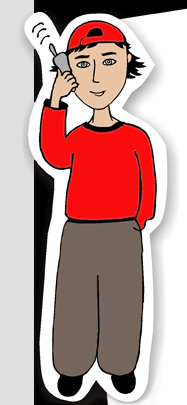 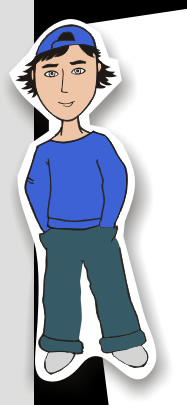 Физика 11
Тема №21-28
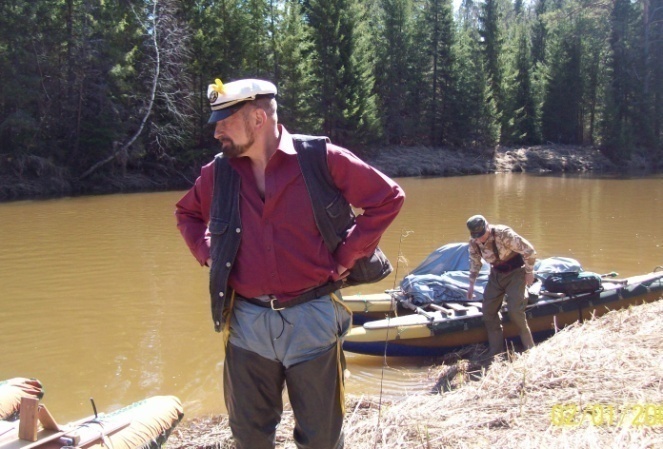 Физическая оптика
Решение  задач
кванты
Физика от физика
2.  Вычислить энергию, массу и импульс фотона, длина волны которого 400 нм.
hc
h
h
λc
λ
λ
h
h
c
c2
m =
mc2
Е=h=
p=mc =
12. Чему   равна частота   света,   если   энергия   фотона   Е?
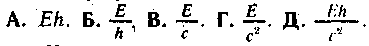 p=mc =
m =
Е=h=
mc2
Кe
Uз
I               II
II. Ке = h -АВЫХ
Ке
h=
АВЫХ+
ЗСЭ
y =ax - b
c=3108 м/с
tg=h
Вырывание е
светом

min
min
0                                                                   
Aв
27-1.В каком случае  материал катода                                                                                имеет большую  работу выхода?
Aв
27-1.стр.50
27-1б.стр.51
mvm2
hc
hc
λ
λmax
2
Дерево задач на фотоэффект
hmin
Ке
h=
АВЫХ+
еUз
1эВ =1.6∙10-19Дж
mе =9,1∙10-31кг
е = 1.6∙10-19Кл
h=6,63∙10-34Дж с
с=3∙108 м/с
mА
c=3108 м/с
V
h=
АВЫХ+
Ке
27-2. Работа выхода электрона из цезия равна 3•10 -19Дж. Найдите длину волны падающего на поверхность цезия света, если скорость фотоэлектронов равна 0,6•106 м/с.
Вырывание е
светом
27-2.ФотФ, стр.51
3•10 -19
27-2. Работа выхода электрона из цезия равна 3•10 -19Дж. Найдите длину волны падающего на поверхность цезия света, если скорость фотоэлектронов равна 0,6•106 м/с.
mvm2
hc
mvm2
9,1∙10-31(6•105)2
hc
2
λ
λ
2
2
c=3108 м/с
h=
АВЫХ+
Ке
h=
Вырывание е
светом
λ =
фиолетовый
0,43∙10-6м
h=
АВЫХ+
Ке
1эВ =1.6∙10-19Дж
1,64∙10-19
1,64∙10-19Дж
=
=
mе =9,1∙10-31кг
=
+
λ
е = 1.6∙10-19Кл
19,9∙10-7
h=6,63∙10-34Дж с
6,63∙10-34
4,64∙10-19
=
3∙108
с=3∙108 м/с
27-2.ФотФ, стр.51
27-3.Протон движется со скоростью 7,7•106 м/с. На какое наименьшее расстояние может приблизиться этот протон к ядру атома алюминия? Влиянием электронной оболочки атома алюминия пренебречь. Масса протона 1,67•10 -27 кг.
Пэл=   k q1q2
          R
7,7•106 м/с
mvн2
2
kq1qAl
kq1qAl
 R
 r1
p
Al
+
r
Ек
по ЗСЭ
Ен =
qAl=13·1.6∙10-19Кл
=
q1= 1.6∙10-19Кл
vпр.к=vAl
по ЗСИ  mvпротона = mvпр.к+ MvAl
M
27-3.  ФотФ, стр.51/  10кл
hc
λ
mА
1 эВ
Ке
h =
АВЫХ+
c=3108 м/с
Падающий квант имеет Е
V
19,9∙10-26
=
=
Вырывание е
светом
4,6∙10-19Дж =
2,9
2,9 эВ
=
на кинетическую энергию электрону останется
h=
АВЫХ+
Ке
27-4. Работа выхода электрона с поверхности цезия равна 1,9 эВ. Возникнет ли фотоэффект под действием излучения,  имеющего длину волны 0,43 мкм?
1,9
0,43•10-6
h=6,63∙10-34Дж с
6,63∙10-34
1эВ =1.6∙10-19Дж
3∙108
с=3∙108 м/с
27-4.  СР3,4 стр.35
27-5.  СР3,4 стр.37
mА
2,4эВ
h =
АВЫХ+
Ке
c=3108 м/с
Аполя=еUз= Ке
2,4
V
1.Найдём энергию одного кванта
Вырывание е
светом
h=
h=
АВЫХ+
Ке
4эВ
64·10-20Дж=
4эВ
=
1эВ =1,6∙10-19Дж
27-5. Источник монохроматического света мощностью 64 Вт испускает ежесекундно 1020 фотонов, вызывающие фотоэффект на пластине с работой выхода электронов, равной 1,6 эВ. До какого потенциала зарядится пластина при длительном освещении?
64Вт
1020
1,6 эВ
2,4Вольта
фотоэффект
6. Медный шарик, удаленный от других тел, облучается монохроматическим излучением, длина волны которого 2•10-7 м. До какого максимального потенциала зарядится шарик, если работа выхода электронов с поверхности меди равна 4,5 эВ?
c=3108 м/с
Вырывание е
светом
h=
АВЫХ+
Ке
см. задачу 27-5.  СР3,4 стр.37
1. Найдите наибольший порядок спектра для жёлтой линии  натрия с длиной волны 0,675 10 –6 м, если период дифракционной решётки равен 2 мкм.
max  dsin = 
Период 2мкм
d
max
sin = 1

0
 = 900
d= dsin
max  d×1= 
2×10–6 = 0,67510–6
= 2,9
Ответ: наибольший порядок спектра для жёлтой линии  натрия с длиной волны 0,675 10 –6 м равен 2!
2. На дифракционную решётку с периодом 2×10–4 см  нормально падает монохроматическая волна. Под углом 300 наблюдается максимум второго порядка. Чему равна длина волны падающего света?
d
k=2
Период 200мкм
max  dsin = 
k= 1

0
d sin 300=2
d= dsin
k= 1
2×10–4 0,5 = 2 
= 210–4см
k=2
= 210–6м
= 2мкм
2
max  dsin = 
d=
b=
1

0
sin =tg
=b/L
Пэл=   k q1q2
          R
1
L=
0,02·36/1800=2·
2
=2мкм
=2∙10-4мм
3. При помощи дифракционной решетки с периодом 0,02 мм получено второе дифракционное изображение на расстоянии 3,6 см от центрального максимума и на расстоянии 1,8м от решетки. Каков цвет источника света, освещающий решетку?
0.02 мм
3,6 см
max  dsin = 
1,8м
инфракрасный
дифракционная решетка
2
dsin = 2
d=
b
dsin = 2
1

b

0
Пэл=   k q1q2
          R
max  dsin = 
sin≈tg
=b/L
1
L-?
=Δbd/2(- )
2,5м
Δb=b-b=
2
Δb=2L/d- 2L/d=
d·b/L = 2
=2L/d(- )
d·b/L = 2
3.  Ширина спектра второго порядка (длины волн заключены в пределах от 0,4 до 0,8 мкм, полученного на экране с помощью дифракционной решетки, равна 10см. Период дифракционной решетки  0,01 мм. Чему равно расстояние от решетки до экрана?
10 см
0.02 мм
дифракционная решетка
5. Сколько фотонов видимого света с длиной  волны 560нм излучает лампа мощностью 40 Вт в 1с, если световая отдача составляет 5 %?
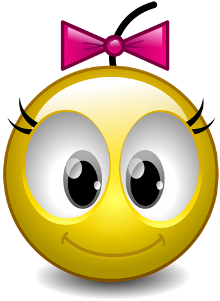 Домашнее задание.
Тема №28
§§ 93-96
Гр10,  бр№5
 1507 1508 1509 1510 1501** атом
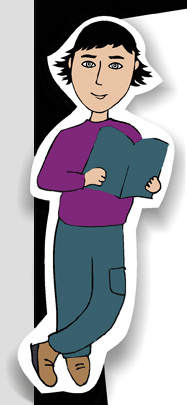 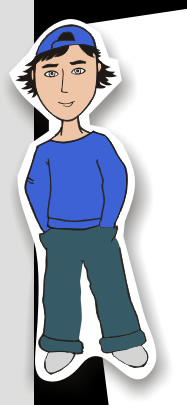 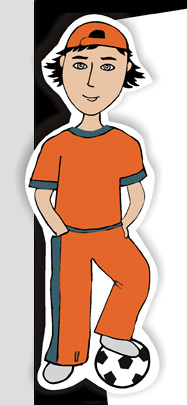 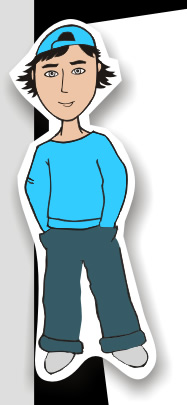 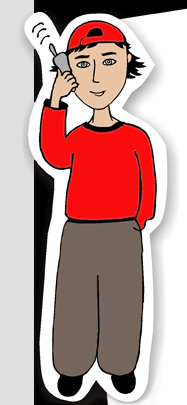 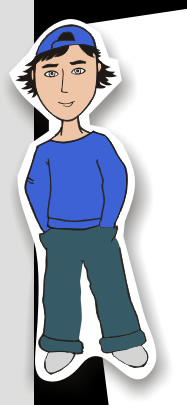 mА
фильтры
c=3108 м/с
II. Ке  f()
V
  minнет
Вырывание е
светом
Все до анода
I
IНАСЫЩЕНИЯ
h=
АВЫХ+
Ке
U
А=еUз= Ке
Uзапир
поле тормозит
3. Как изменится длина волны света при переходе из вакуума в прозрачную среду с абсолютным показателем преломления n= 2?   А. Увеличится в 2 раза. Б. Останется   неизменной. 
В.Уменьшится в 2 раза. Г. Изменение зависит от угла падения.
 Д. Среди ответов А—Г нет правильного.
=
nф=
с

vф

В.Уменьшится в 2 раза.
= v T
v=
=2
4. Свет, какого цвета обладает наибольшим показателем преломления при переходе из воздуха в стекло?      А. Красного. Б. Синего. В. Зеленого. Г. Фиолетового. Д. У всех одинаковый.
Г. Фиолетового.
8. Два автомобиля движутся навстречу друг другу, скорость каждого относительно Земли равна v. Чему равна скорость света от фар первого автомобиля в системе отсчета, связанной со вторым автомобилем? Скорость света в системе отсчета, связанной с Землей, равна с.
А. с.   Б. с + v.   В. с + 2v.   Г. с- v.     Д. с - 2v.
v1+v2
1+ v1v2/c2
А. с.
Не только механические, но и электромагнитные явления  во всех инерциальных системах происходят ОДИНАКОВО!!!
v=
Ex. v1= c, v2= c   v -?
Ответ:    v = c
дифракционная решетка
Период 1мм/100
2
max  dsin = 
d
= 0, k=0, 
max для всехбелый!
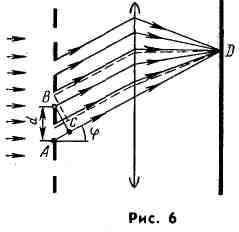 1
0

1
d= dsin
2
13.  Какое из приведенных ниже выражений является условием наблюдения главных максимумов в спектре дифракционной решетки с периодом d под углом  ?
13. На дифракционную решетку падает монохроматический свет с длиной волны λ  (рис, 6).  В точке D наблюдается ПЕРВЫЙ ГЛАВНЫЙ МАКСИМУМ. Чему  равен отрезок АС?
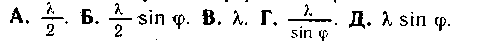 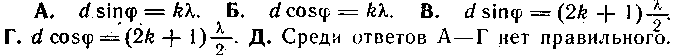 14. При освещении катода вакуумного фотоэлемента потоком монохроматического света происходит освобождение фотоэлектронов. Как изменится максимальная кинетическая энергия фотоэлектронов при УВЕЛИЧЕНИИ частоты света в 2 раза?
А. Увеличится в 2 раза.        Б. Увеличится менее чем в 2 раза.                  В. Уменьшится в 2 раза.      Г. Уменьшится менее чем в 2 раза.                 Д. Увеличится более чем в 2 раза.
Ке
II. Ке = h -АВЫХ
h=
АВЫХ+
Ке
tg=h
Д. Увеличится более чем в 2 раза
I.Iф  f(освещённости)


I. Iф  кол-ву квантов
АВЫХ
(время жизни в возбужденном состоянии 10-8 с.)
v2
r
k2e4m
mn2h2
n2  h2
12  h2
mve2
nh
2
mrn
m2rn2
k e2m
k e2m
2  h2n2
ke 2
ke 2
ke 2
2r
2r
r
+
k ee
k e2
k e2
F =
г
F = ma,
r2
2r
2r
F
+
v
= m
по правилу квантования   mvrn = nh
v =
E = -
E= -
E= -
=
rn=
r1=
n2 r1
rn=
r1= 5 10-11м, r2=20 10-11м,r3 = 45 10-11м .....
m=1(серия Лаймана, УФ) 
 m=2(Бальмера,  видимый )
 m=3(...Пашена,  ИК)
=
E1
En=
-13,6
-1,51
-0,85
n2